Литературное чтение
Тема урока-
И.Токмакова «Мы играли в хохотушки»,Я.Тайц «Волк», Г.Кружков «РРРЫ!»
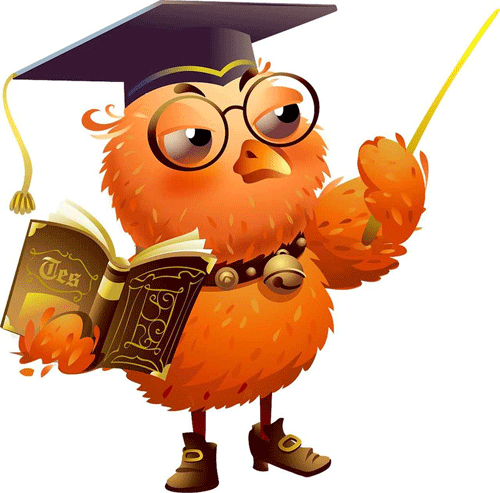 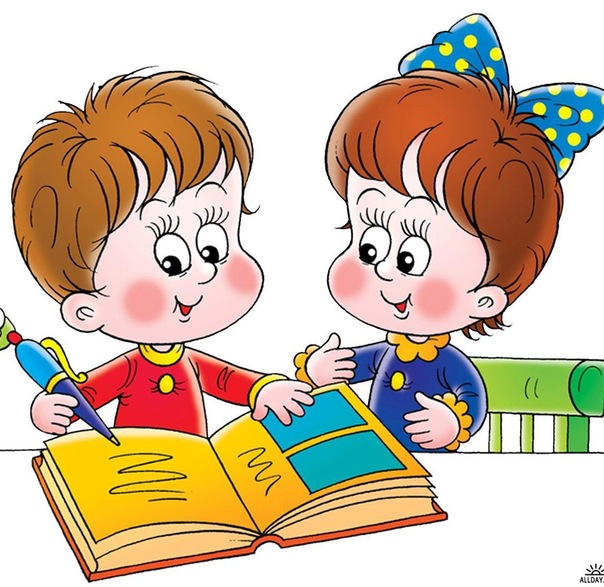 Ирина Петровна Токмакова
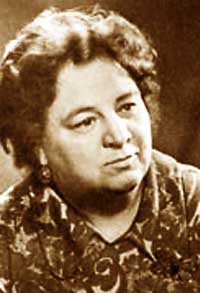 Родилась в Москве в 1929 г.
Прозаик.
Детский поэт.
Переводчик.
Словарная работа

          
Хохотушки      перехохочет     честно (честь)
Свинушки       пересмеёт       неизвестно (весть)
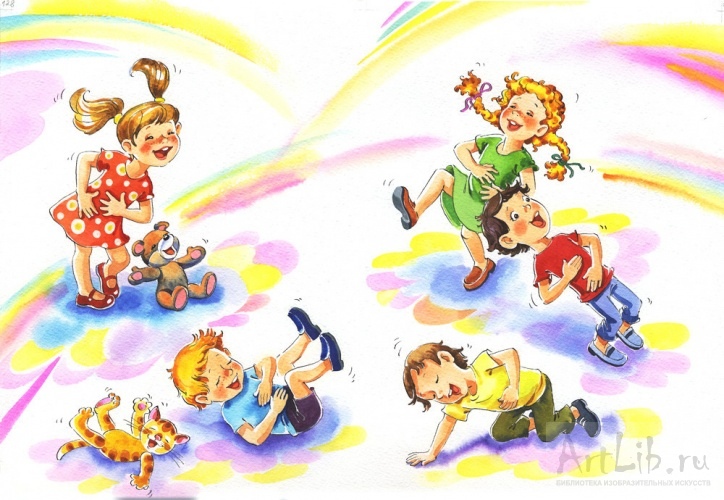 Тайц Яков Моисеевич
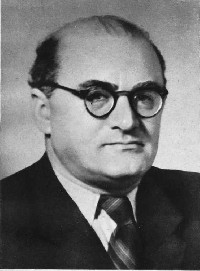 1.Дата рождения: 30 марта 1905
 Место рождения: Сморгонь.
2. Прозаик
3. переводчик
4 художник-иллюстратор.
Словарная работа
Зоопарк        съел      стыдно
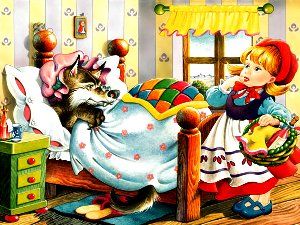 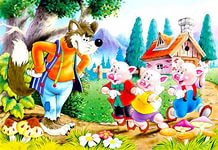 Кружков Григорий Михайлович
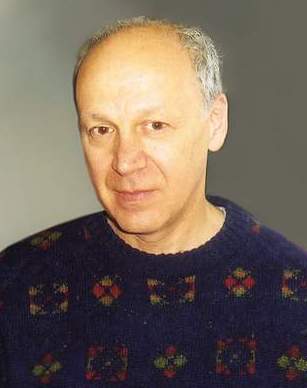 Дата рождения 14 сентября 1945)
место рождения: Москва 
1.русский поэт 
2.эссеист
3.переводчик поэзии.
Словарная работа
какаду                           лев
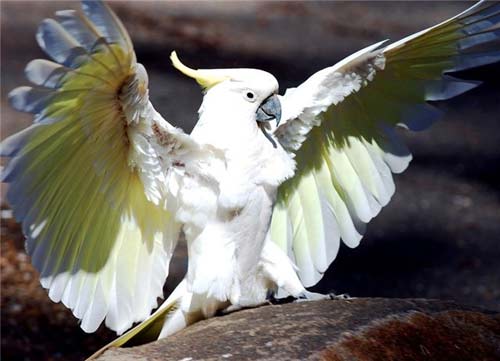 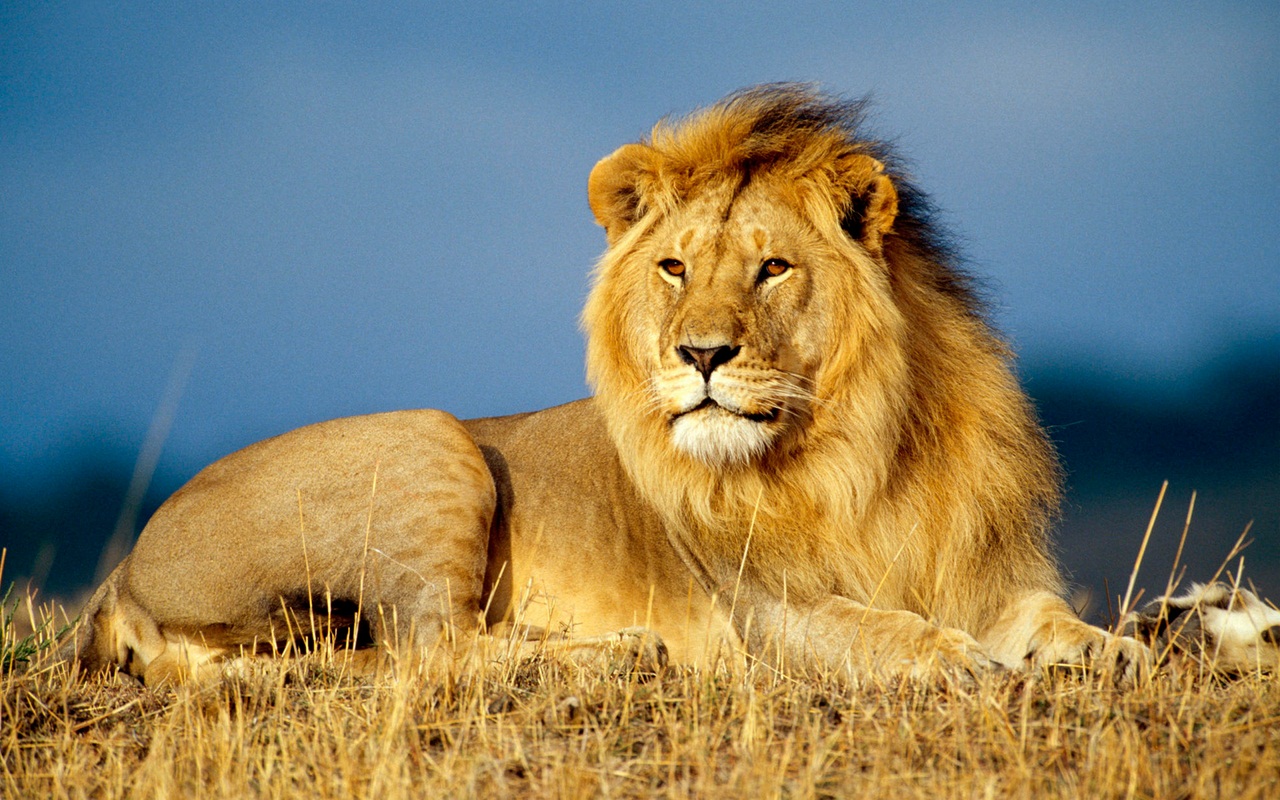 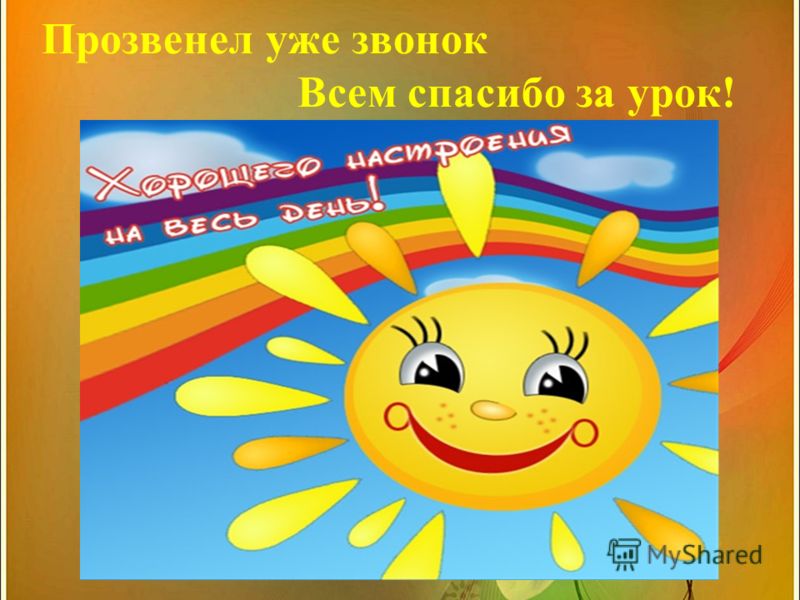